ЦЕЙ – ЖЕМЧУЖИНА КАВКАЗА
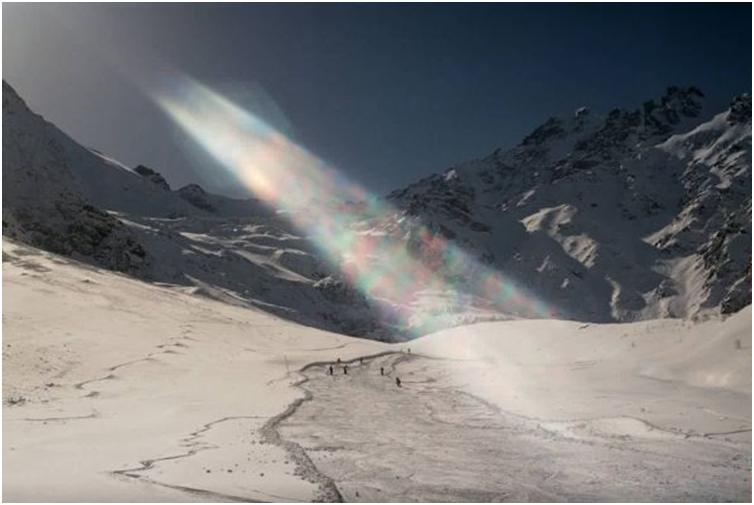 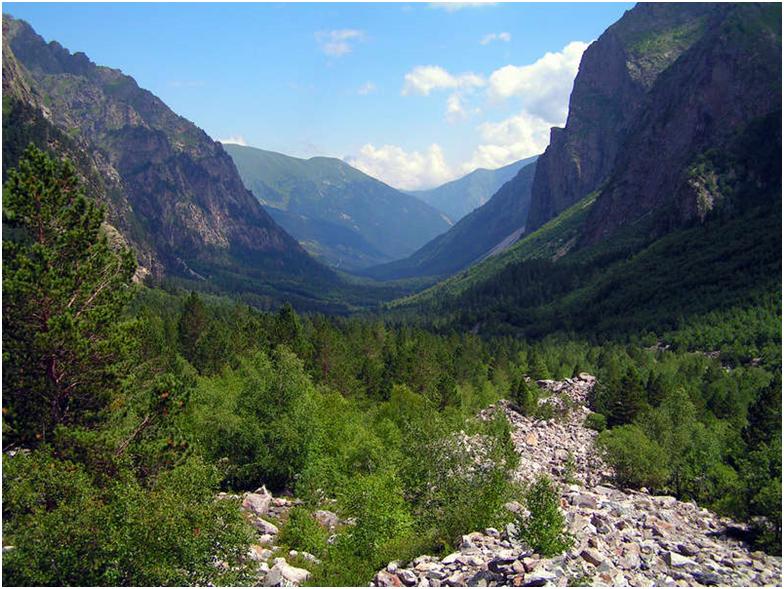 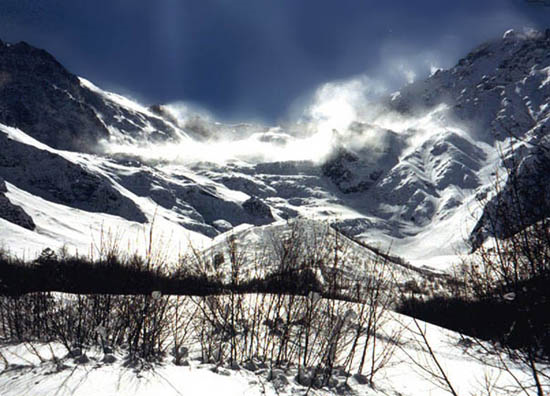 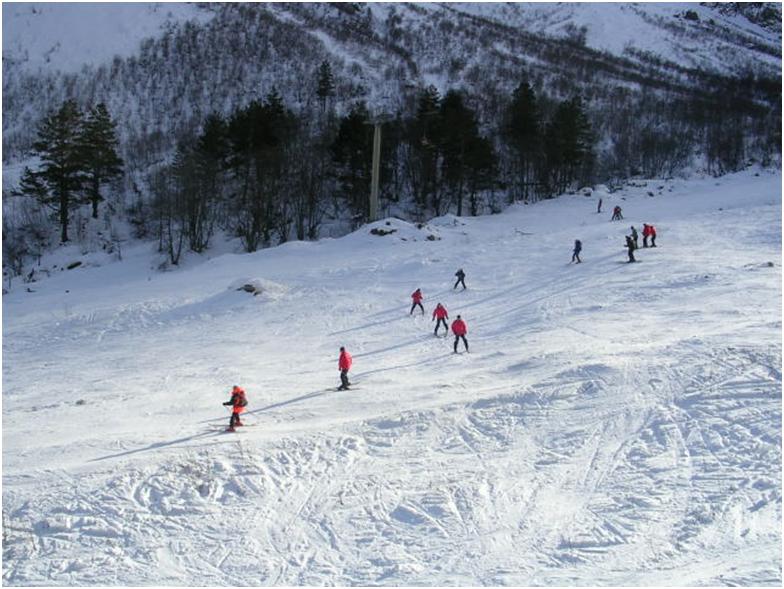 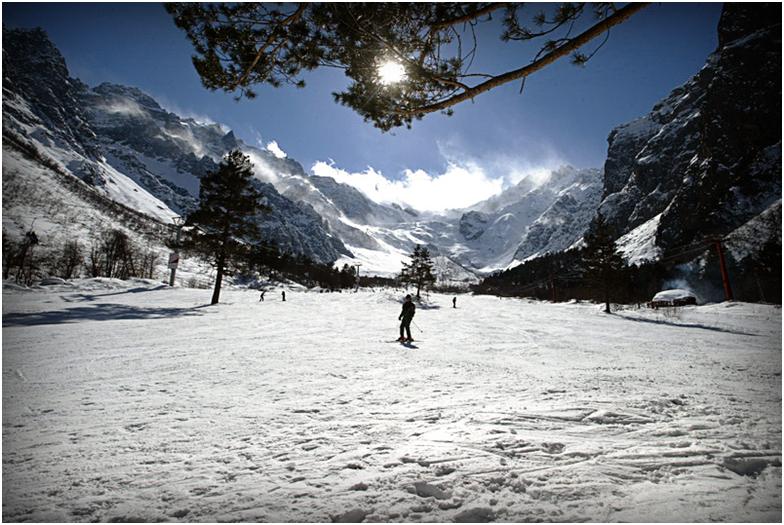 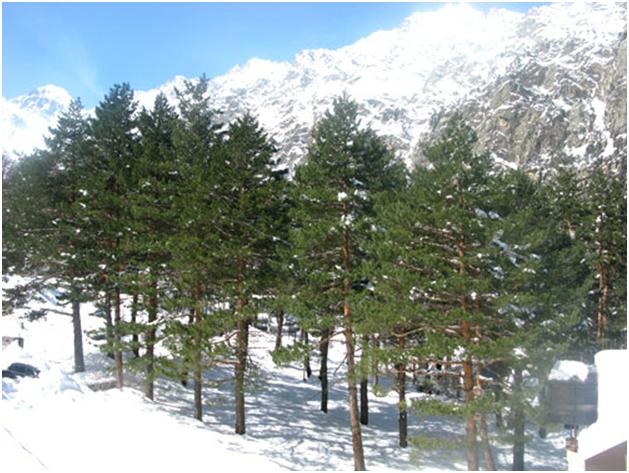 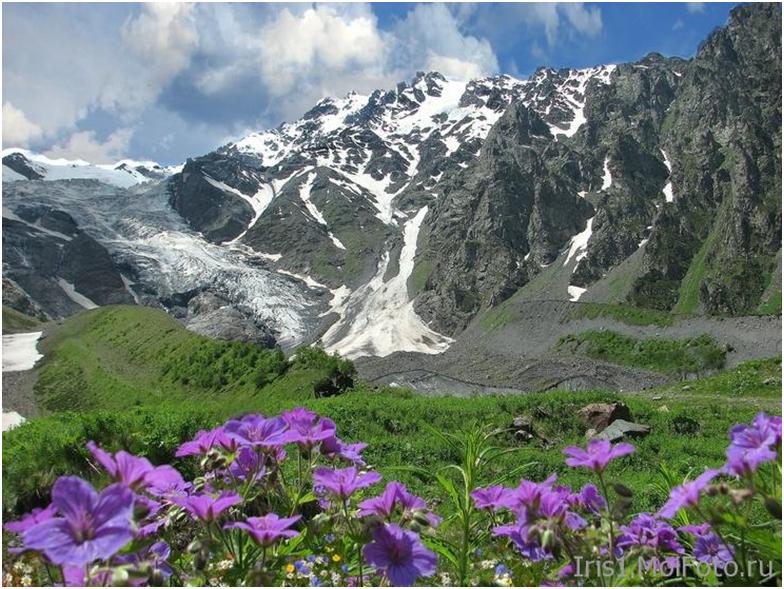 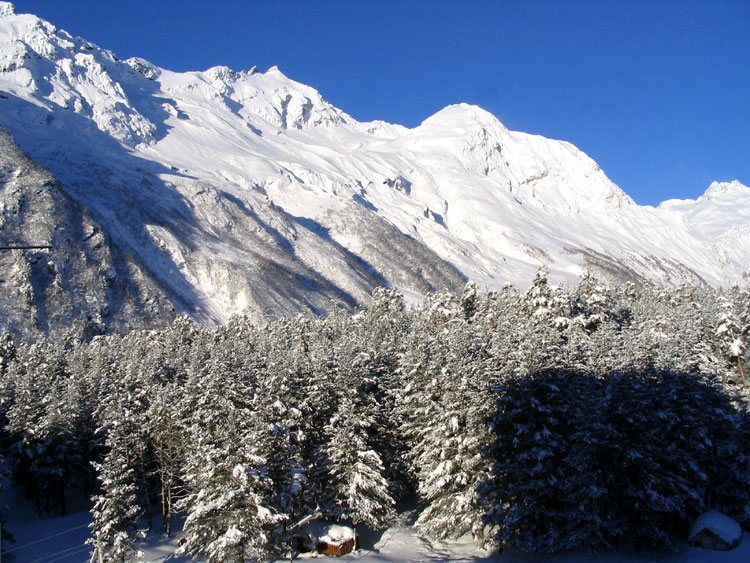 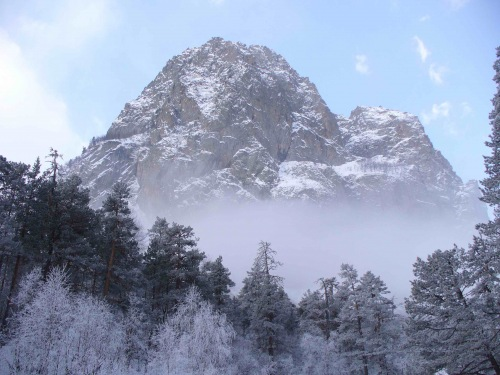 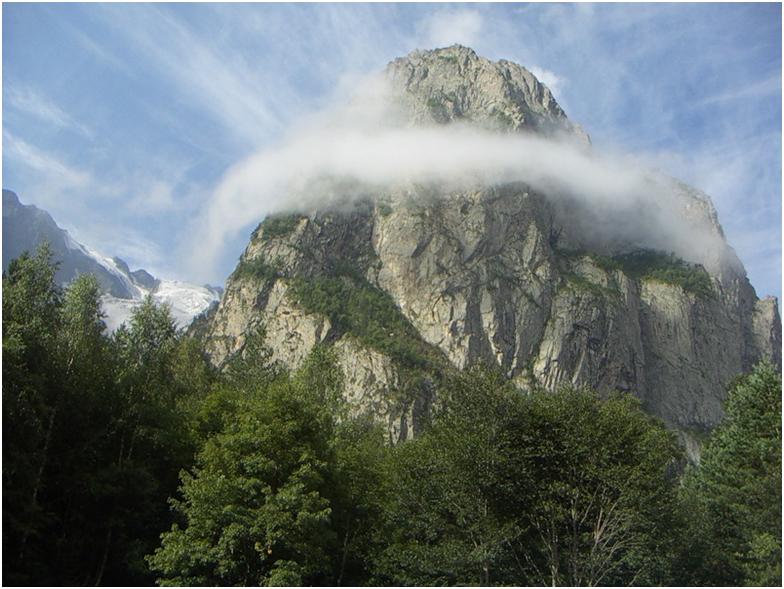 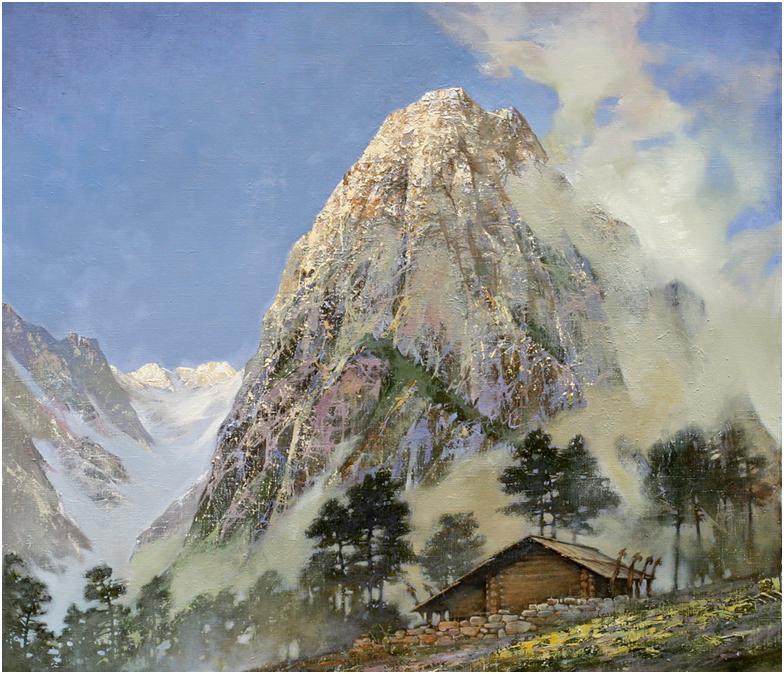 Виктор Цаллагов«Гора Монах. Цей»
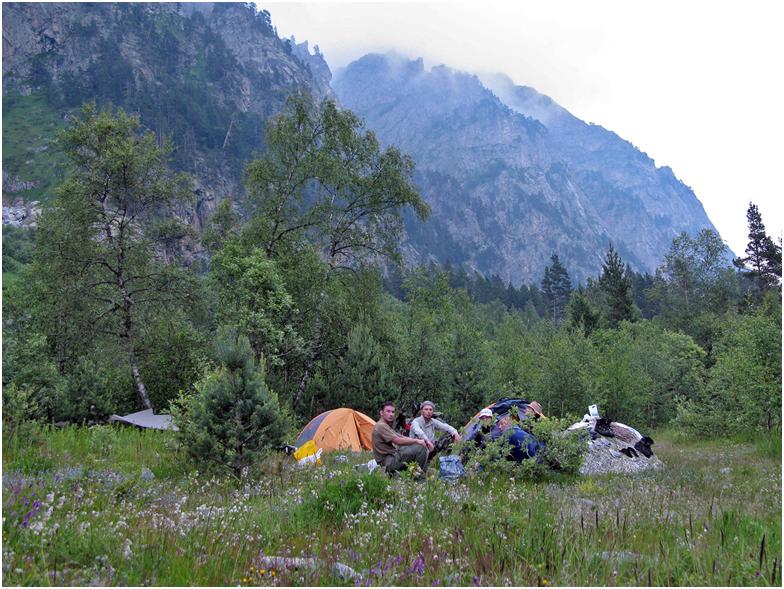 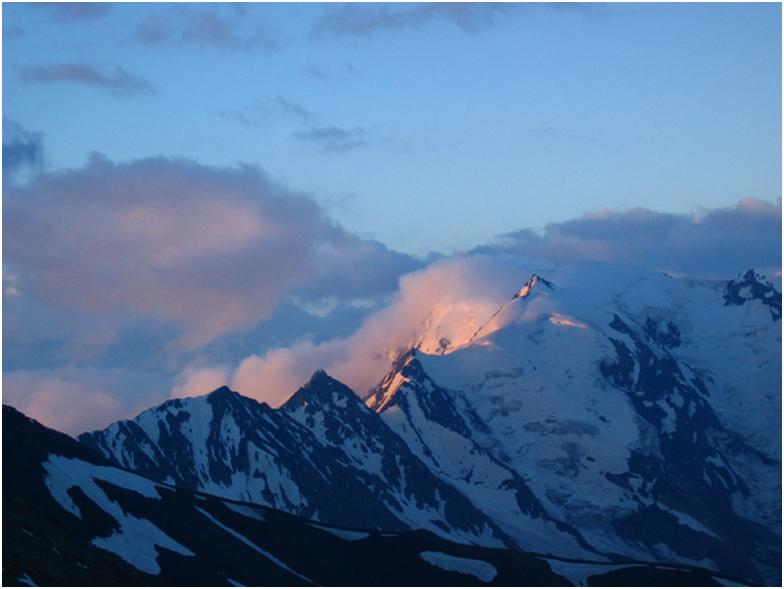 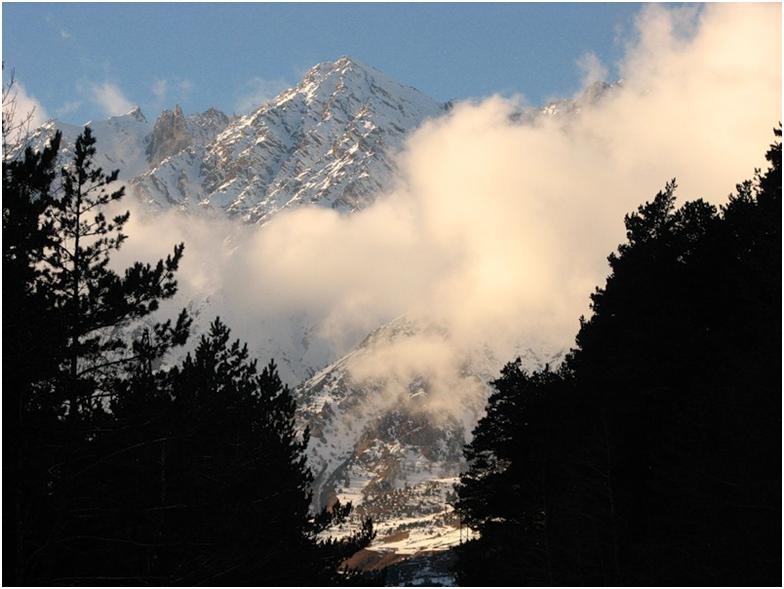 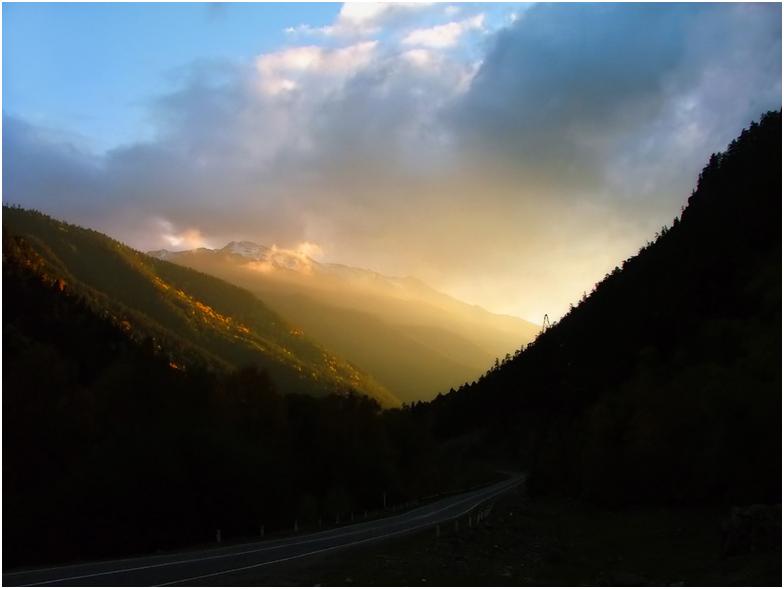 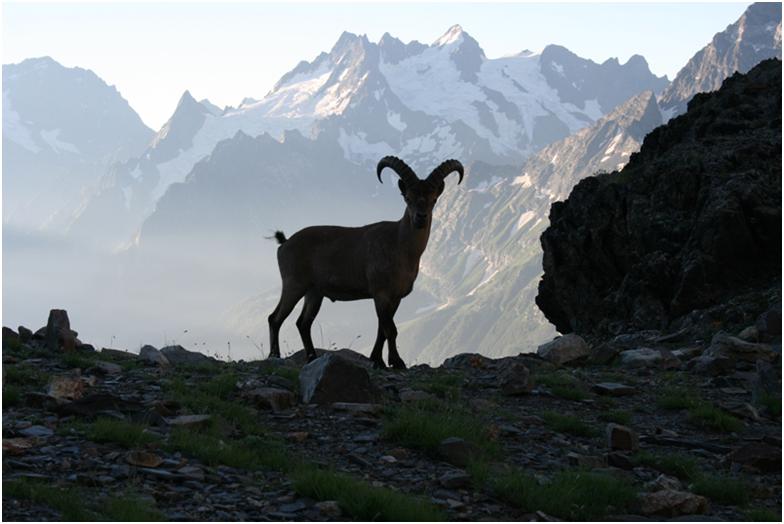 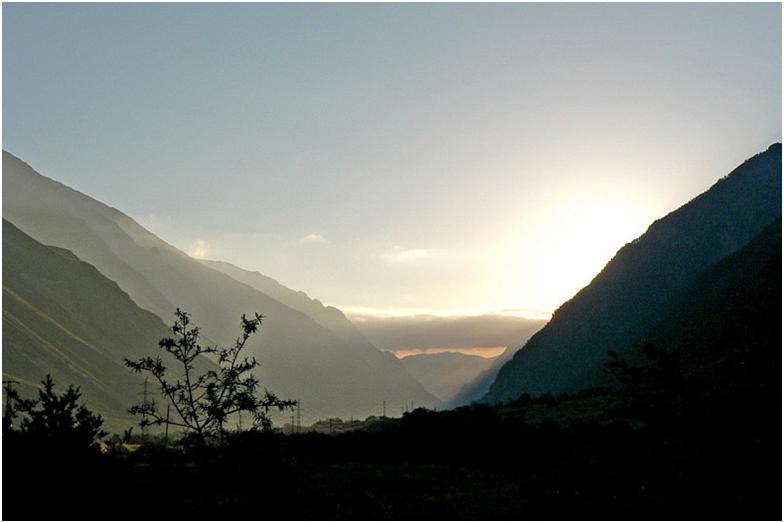 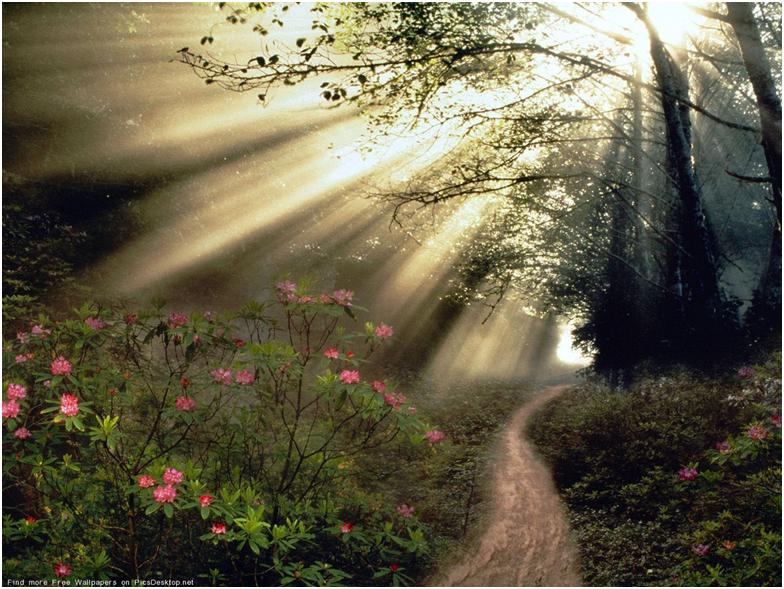 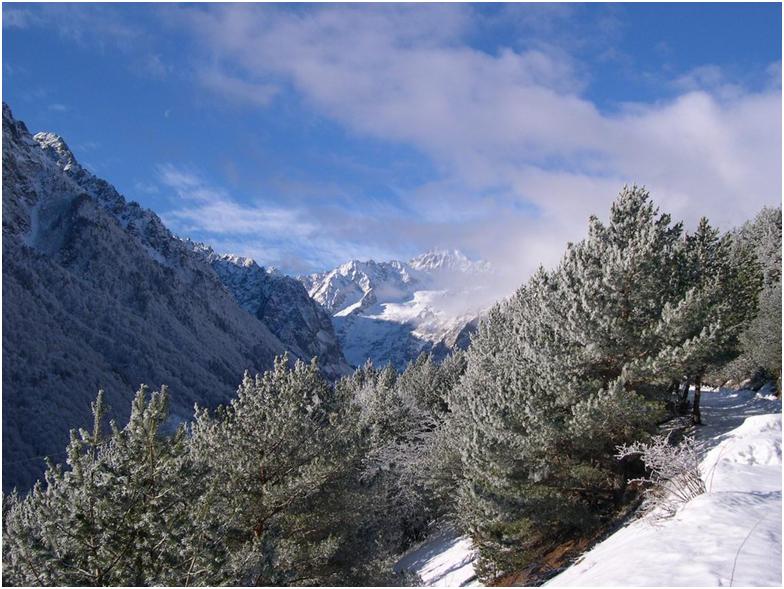 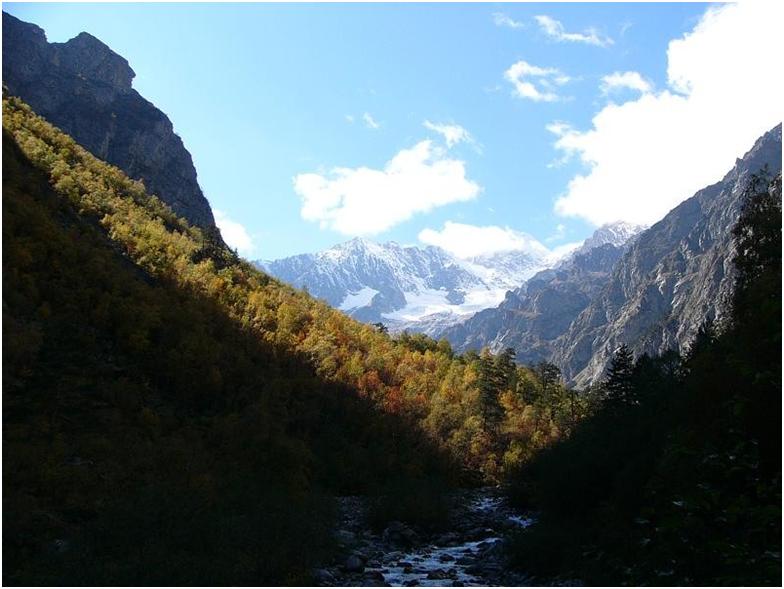 http://www.kmvline.ru/extsey/index.php
http://www.ruschudo.ru/miracles/306/photos/
http://www.ruschudo.ru/miracles/306/photos/
http://www.votpusk.ru/obzor/8/25.asp
http://fotki.yandex.ru/users/psylingua/view/18618/?page=0#5